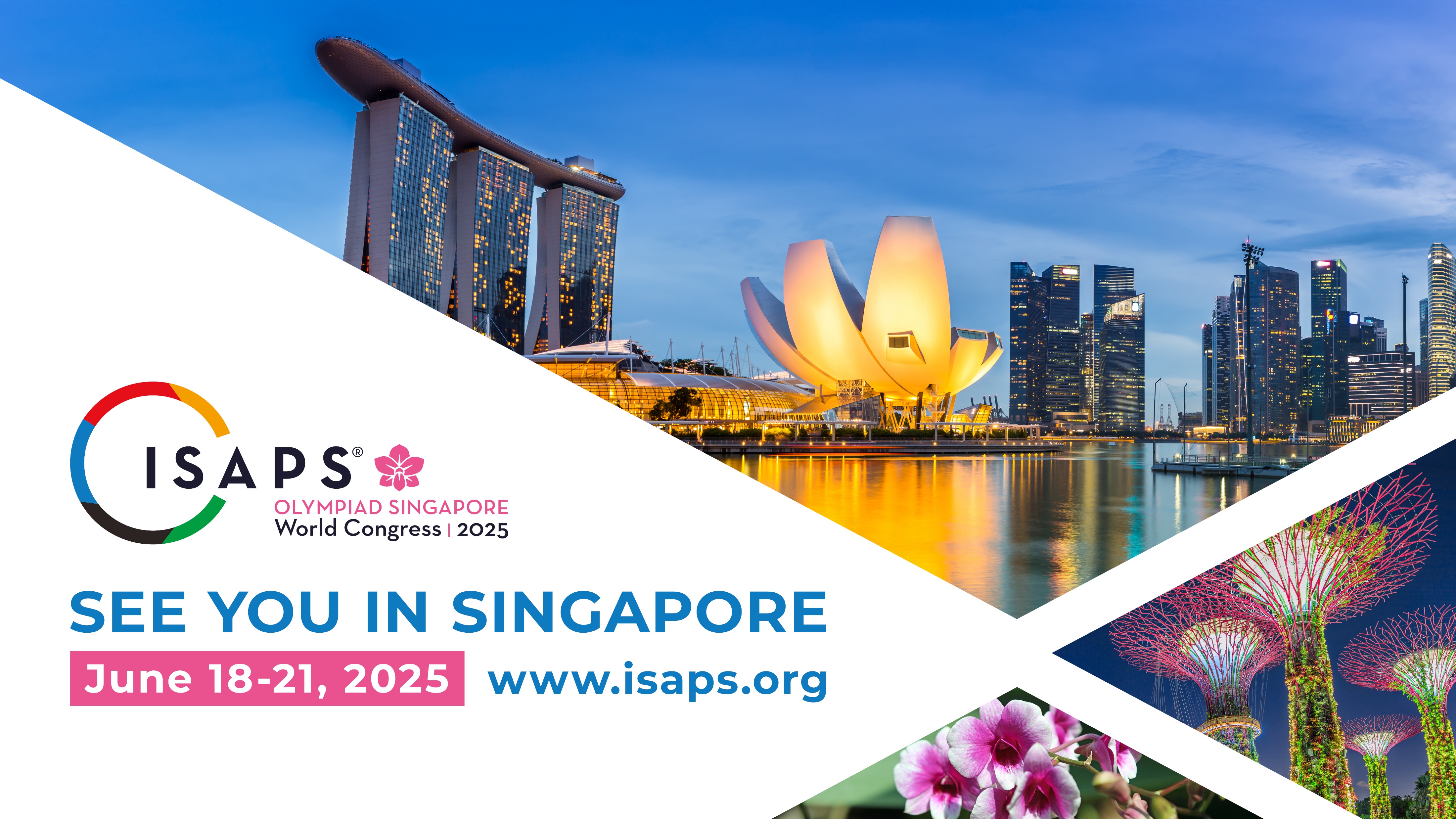 Call for Papers Deadline: 
October, 18 2024

Special early registration Deadline: 
January 18

Main Congress: 
June 19-21, 2025
YOUR MEETING YOUR PROGRAM!
Speakers chosen through open peer review
Showcase your work

CALL FOR PAPERS NOW OPEN
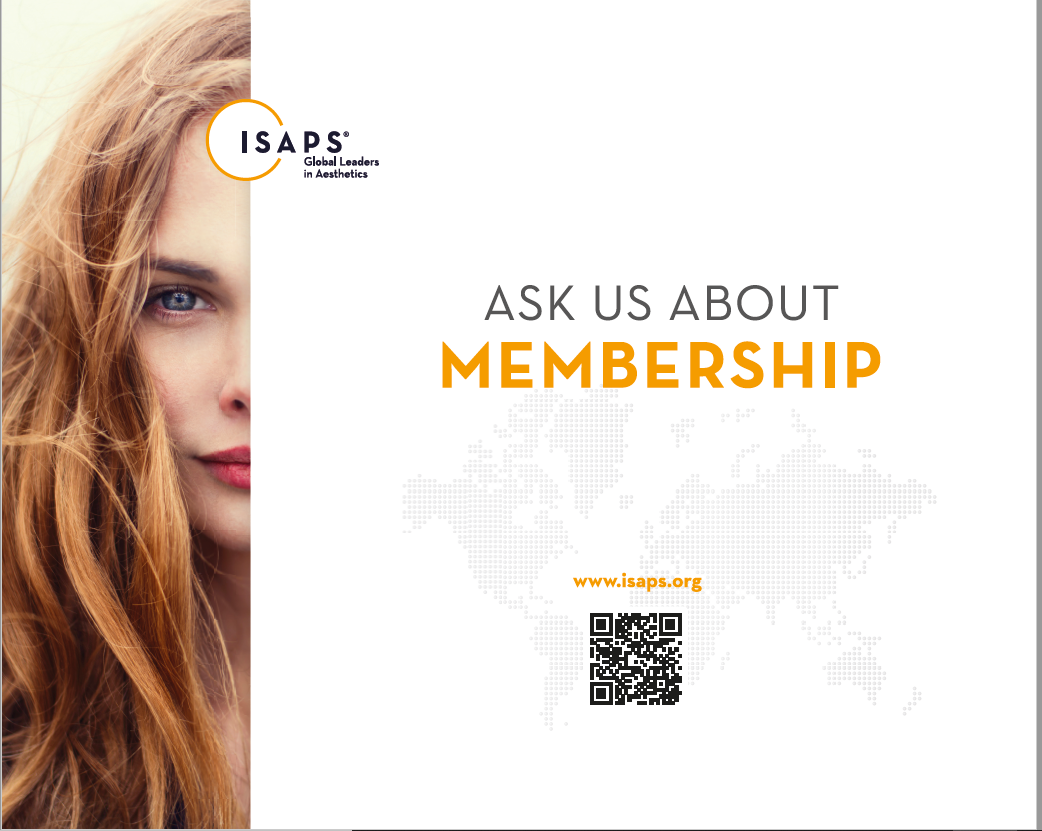 RENEW OR BECOME A MEMBER


www.isaps.org/membership/applying-to-join-isaps/
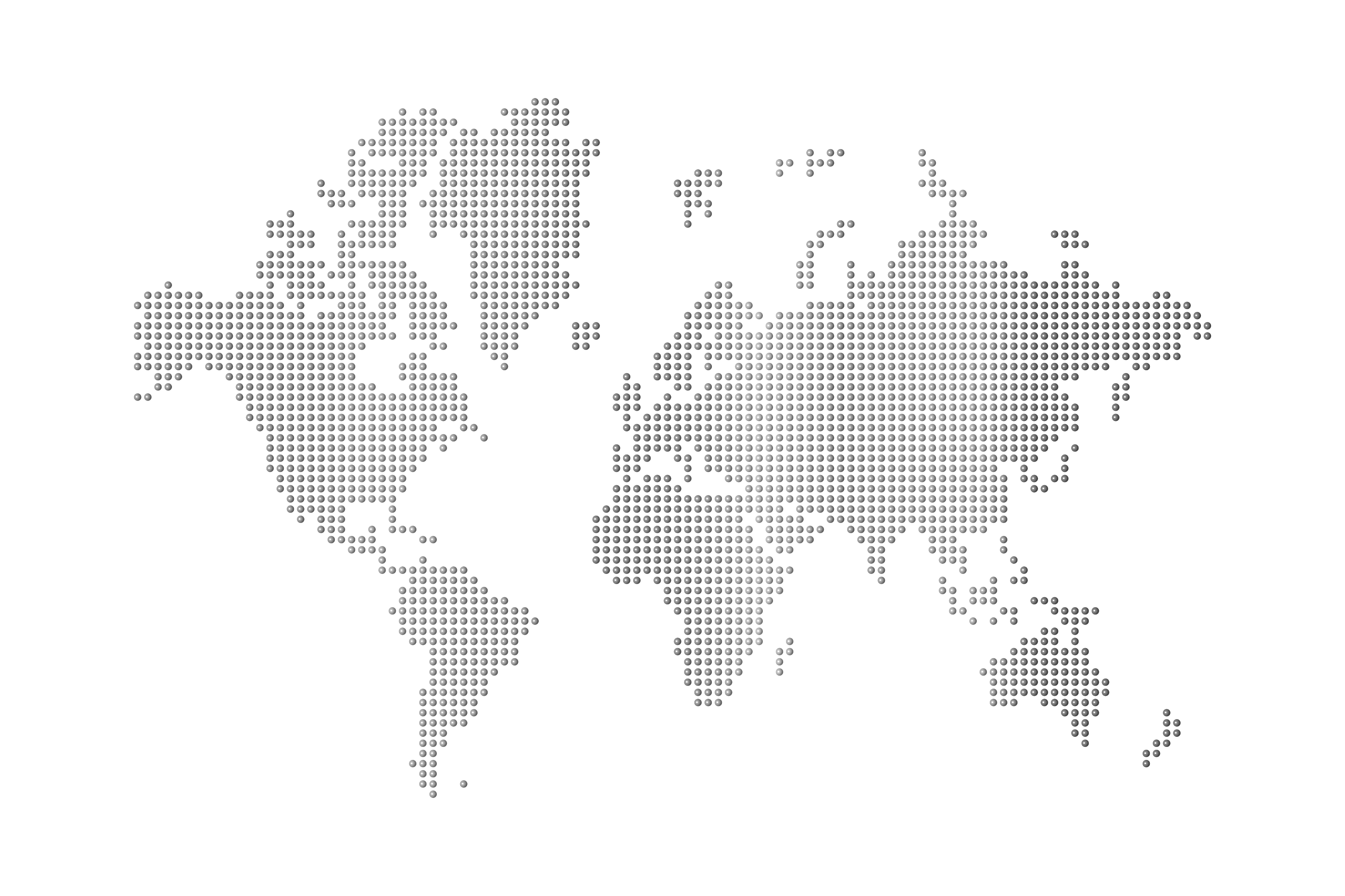 Residents can join for free, for up to three years.